A Virtual Manipulative for Learning Log-Linear Models
Francis Ferraro, and Jason Eisner
http://cs.jhu.edu/~jason/tutorials/loglin
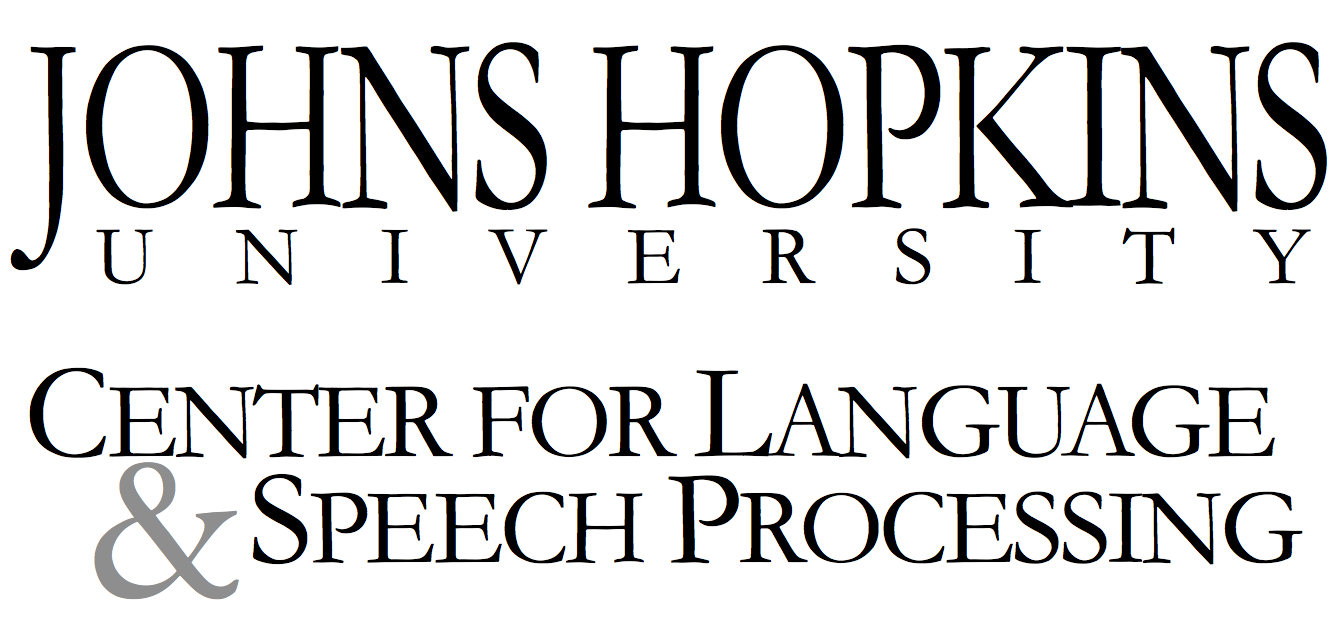 Log-Linear Modeling, Or How I Learned to Stop Worrying and Love (and Use) MaxEnt
Manipulatives
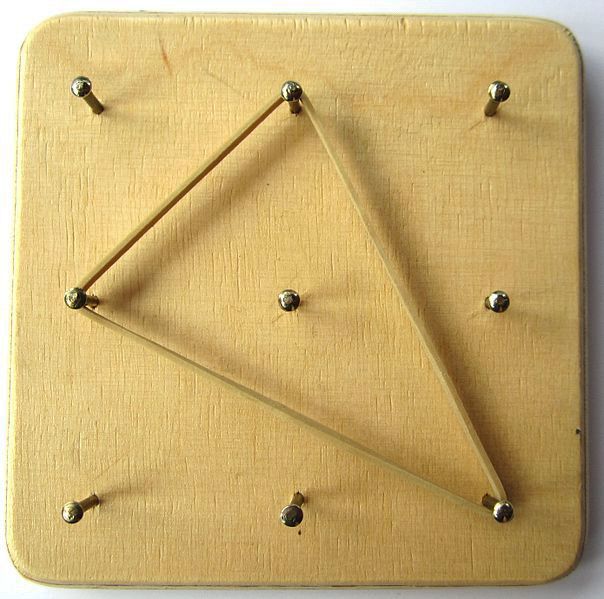 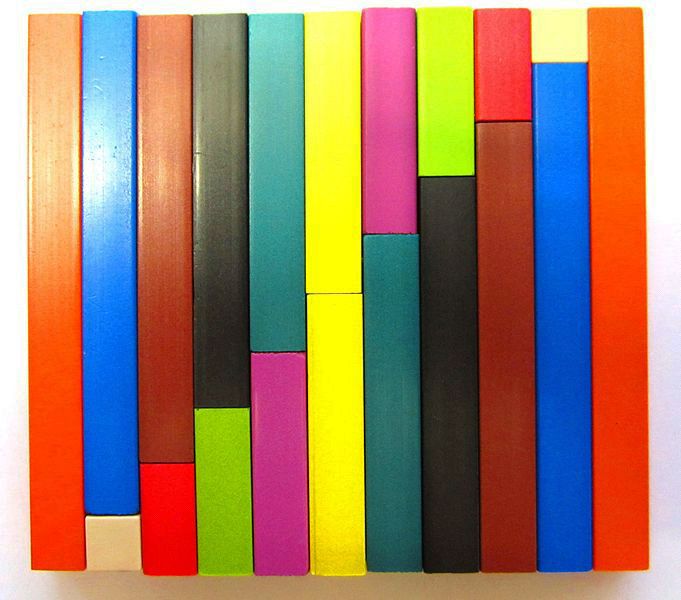 Geoboards
Geometric concepts
Cuisenaire rods
Arithmetic concepts
http://commons.m.wikimedia.org/wiki/File:Cuisenaire_staircase.JPG
http://en.m.wikipedia.org/wiki/File:Geoboard.JPG
Virtual Manipulatives
National Library of Virtual Manipulatives (NLVM); see Clements and McMillen (1996), and Moyer (2002)
In NLP:
Parsing board game (van Halteren, 2002)
HMMs (Eisner, 2002)
Core NLP technology web interface (Light et al., 2005)
Model 1 stack decoder (github.com/mjpost/stack-decoder)
Speech and ML: see paper
Online Tutorial
http://cs.jhu.edu/~jason/tutorials/loglin/
Chrome, Firefox, Safari, IE 10+
Standard computers (touchscreens not fully supported yet)
Open source
Summary of Materials
18 lessons, including conclusion/summary
Auxiliary handout with some derivation details
"Additional resources" page with...
links to further readings, tutorials
code, toolkit pointers
additional materials (coming soon)

We welcome suggestions
Student Take-Aways
Internalize underlying log-linear concepts
Familiar objects to manipulate
Learn by playing
Student Take-Aways
Internalize underlying log-linear concepts
Familiar objects to manipulate
Learn by playing
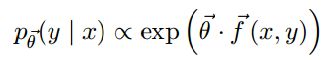 Student Take-Aways
Internalize underlying log-linear concepts
Familiar objects to manipulate
Learn by playing
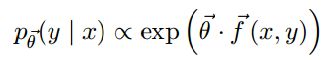 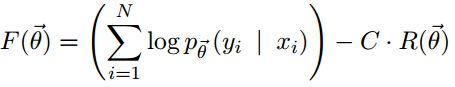 Student Take-Aways
Internalize underlying log-linear concepts
Familiar objects to manipulate
Learn by playing
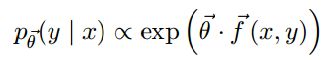 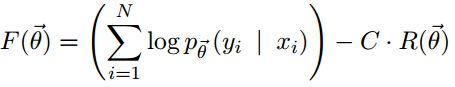 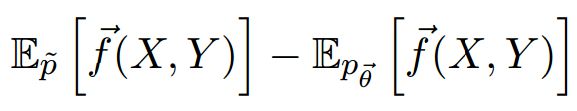 Student Take-Aways
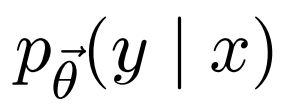 Choosing an appropriate model
Student Take-Aways
P(
)
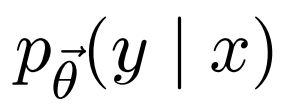 P(
|
)
Unconditioned vs. conditional models
Choosing an appropriate model
Student Take-Aways
P(
)
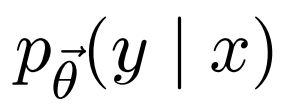 P(
|
)
Unconditioned vs. conditional models
Choosing an appropriate model
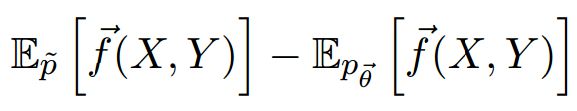 Feature design
Student Take-Aways
P(
)
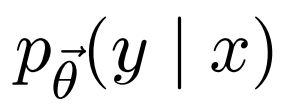 P(
|
)
Unconditioned vs. conditional models
Choosing an appropriate model
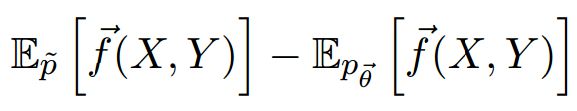 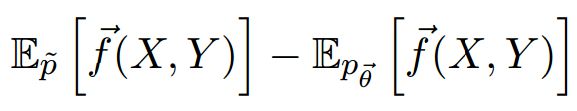 Feature design
Feature counts
Student Take-Aways
P(
)
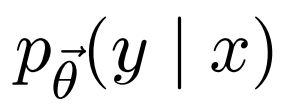 P(
|
)
Unconditioned vs. conditional models
Choosing an appropriate model
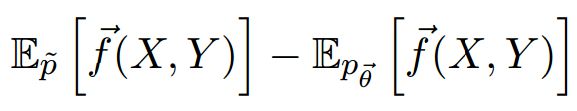 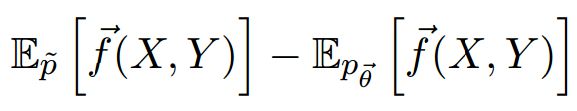 Feature design
Feature counts
|
P(
)
Generalization
Student Take-Aways
P(
)
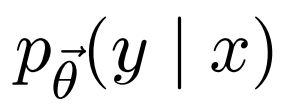 P(
|
)
Unconditioned vs. conditional models
Choosing an appropriate model
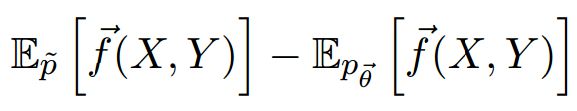 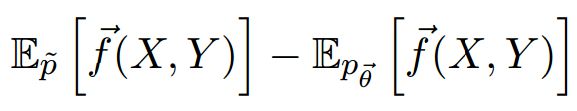 Feature design
Feature counts
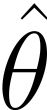 |
P(
)
Generalization
Statistical estimation
Student Take-Aways
P(
)
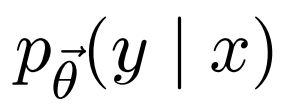 P(
|
)
Unconditioned vs. conditional models
Choosing an appropriate model
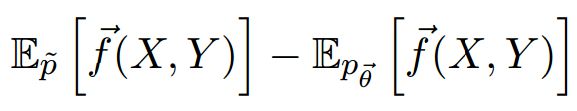 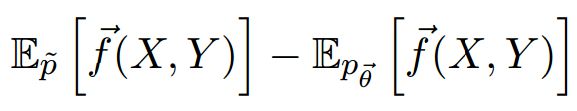 Feature design
Feature counts
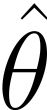 |
P(
)
Generalization
Statistical estimation
Student Take-Aways
P(
)
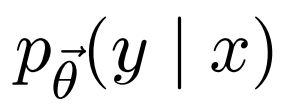 P(
|
)
Unconditioned vs. conditional models
Choosing an appropriate model
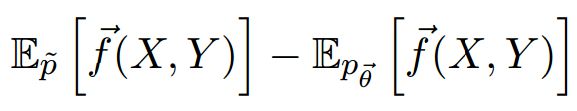 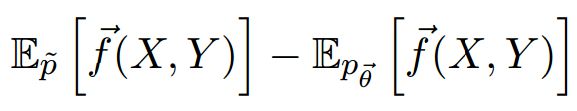 Feature design
Feature counts
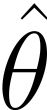 |
P(
)
Generalization
Statistical estimation
Student Take-Aways
P(
)
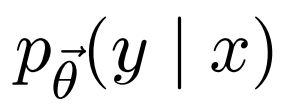 P(
|
)
Unconditioned vs. conditional models
Choosing an appropriate model
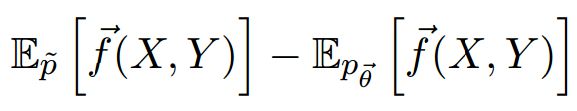 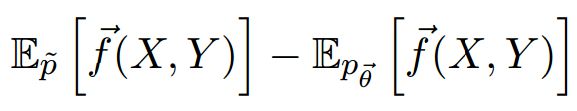 Feature design
Feature counts
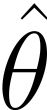 |
P(
)
Generalization
Statistical estimation
Student Take-Aways
P(
)
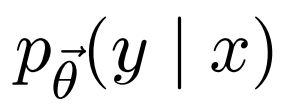 P(
|
)
Unconditioned vs. conditional models
Choosing an appropriate model
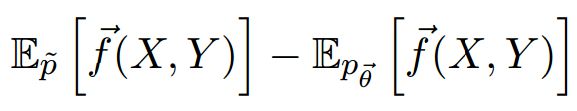 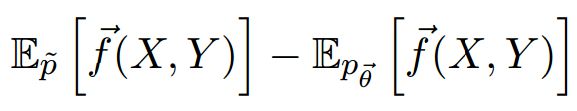 Feature design
Feature counts
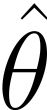 |
P(
)
Generalization
Statistical estimation
Our Experiences
Users with and without CS/NLP interests
JHU Fall 2012 NLP class
LSA Summer 2013 Intro to Computational Linguistics
Others with no technical/linguistic background
Our Experiences
Users with and without CS/NLP interests
JHU Fall 2012 NLP class
LSA Summer 2013 Intro to Computational Linguistics
Others with no technical/linguistic background
Use in Your Class, too!
Link to ours:
   http://cs.jhu.edu/~jason/tutorials/loglin
Use in Your Class, too!
Link to ours:
   http://cs.jhu.edu/~jason/tutorials/loglin

... or set up your own 
Nothing to install
Extend/modify lessons with simple text file
Thanks!
http://cs.jhu.edu/~jason/tutorials/loglin

Questions? 
Suggestions?
Comments?
Available Shapes
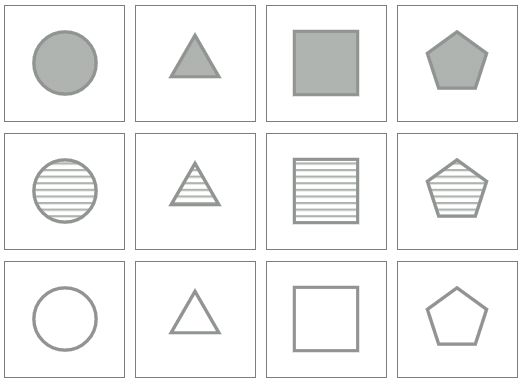